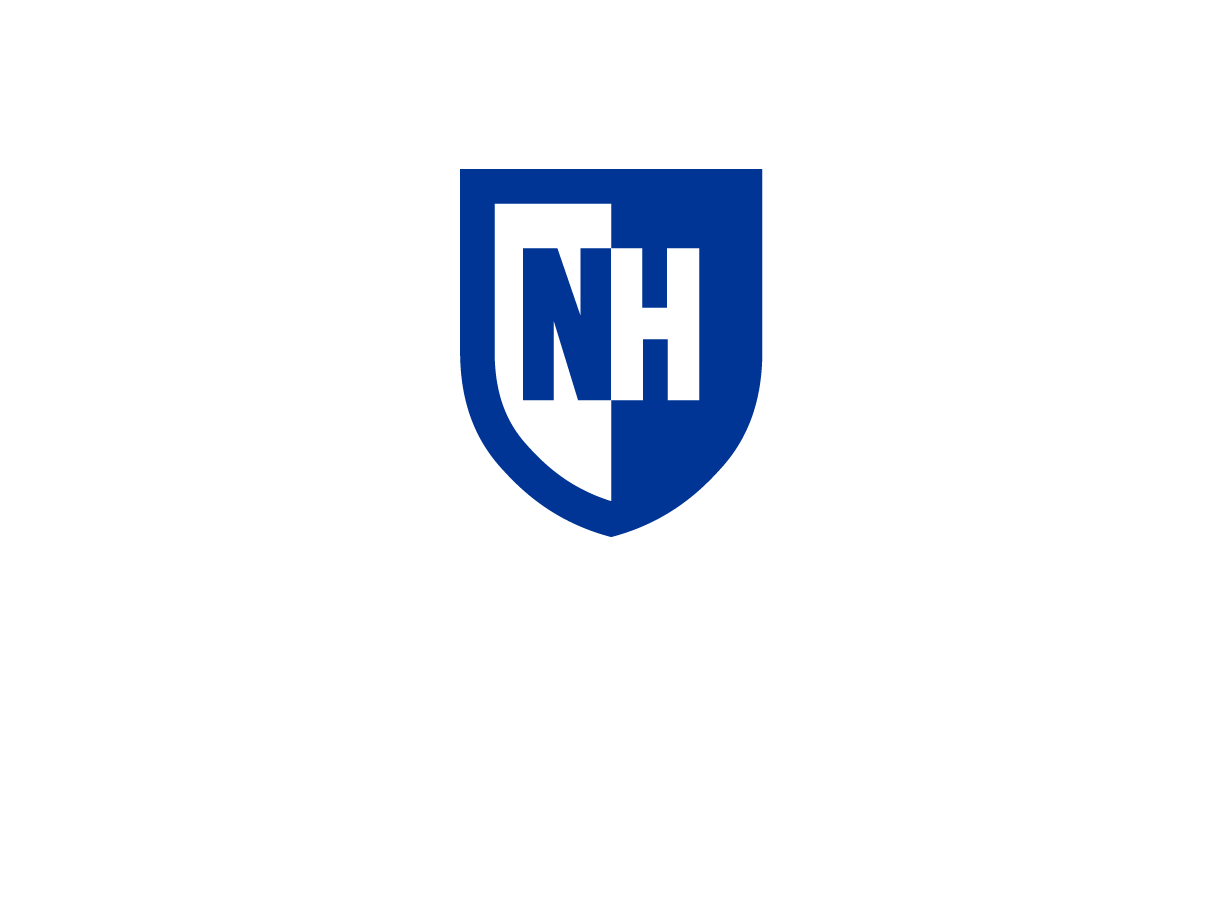 Photocatalytic Methane Conversion over Heteropoly Acid Based Catalysts
Jack Sullivan and Dr. Nan Yi
Department of Chemical Engineering and Bioengineering, University of New Hampshire, Durham, NH 03824
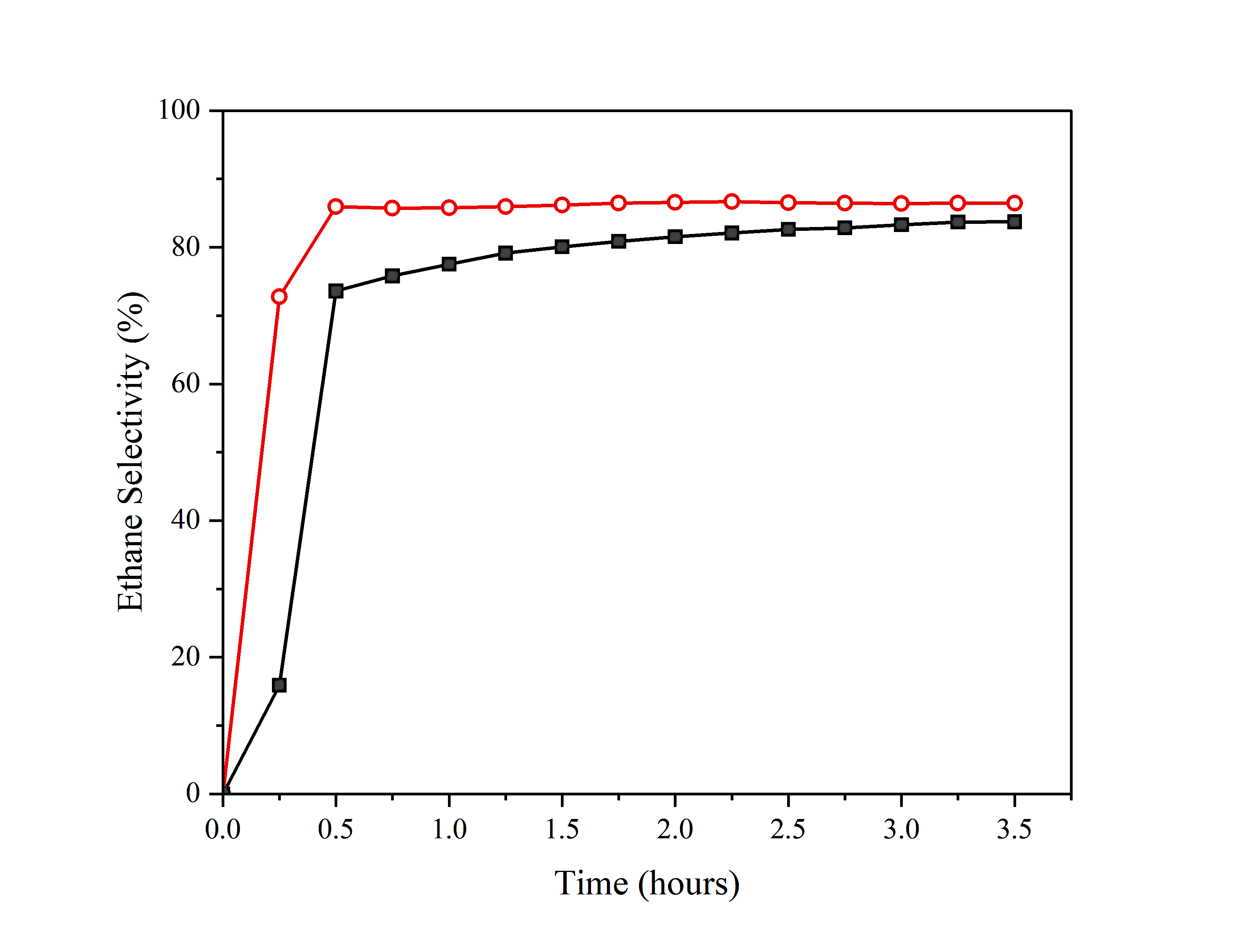 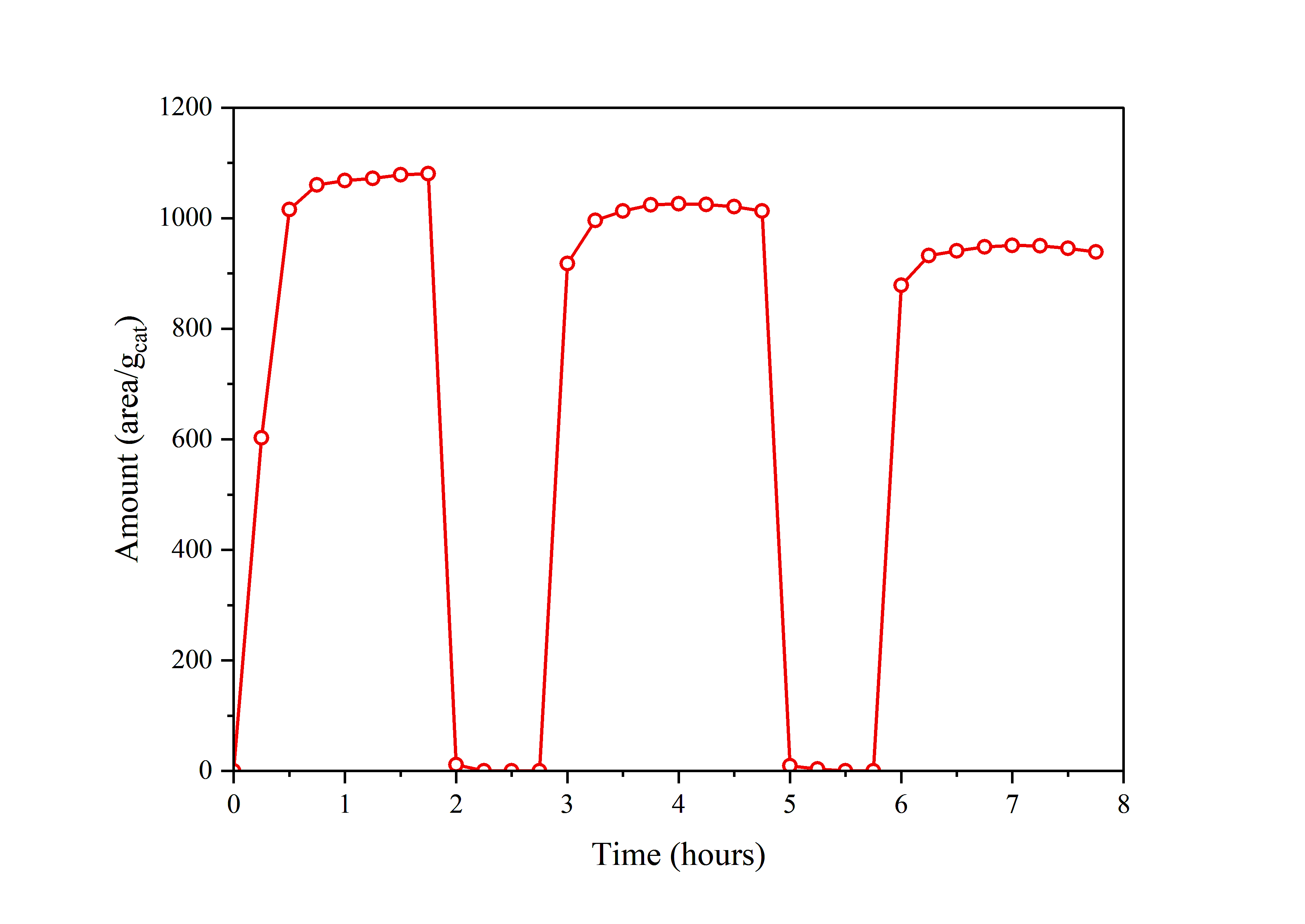 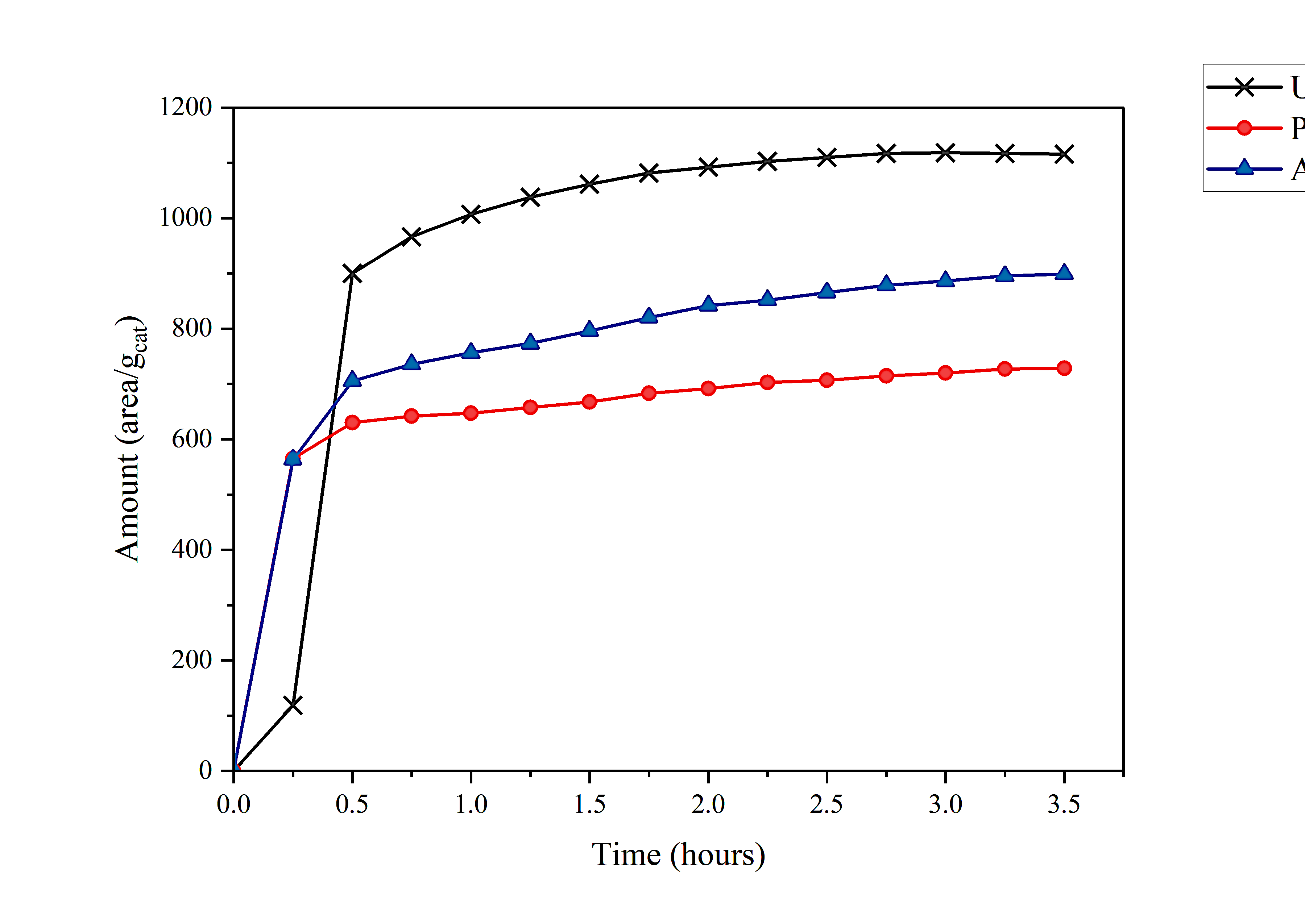 Sol-Gel
Light Off
Light Off
(0.5)Au-HPA-TiO2
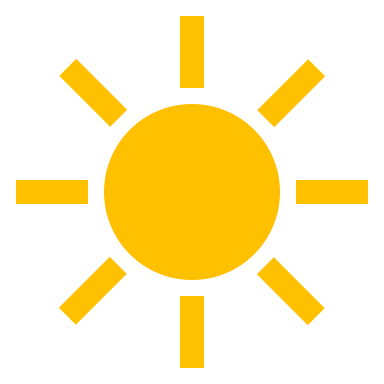 (0.5)Au-TiO2
Anatase
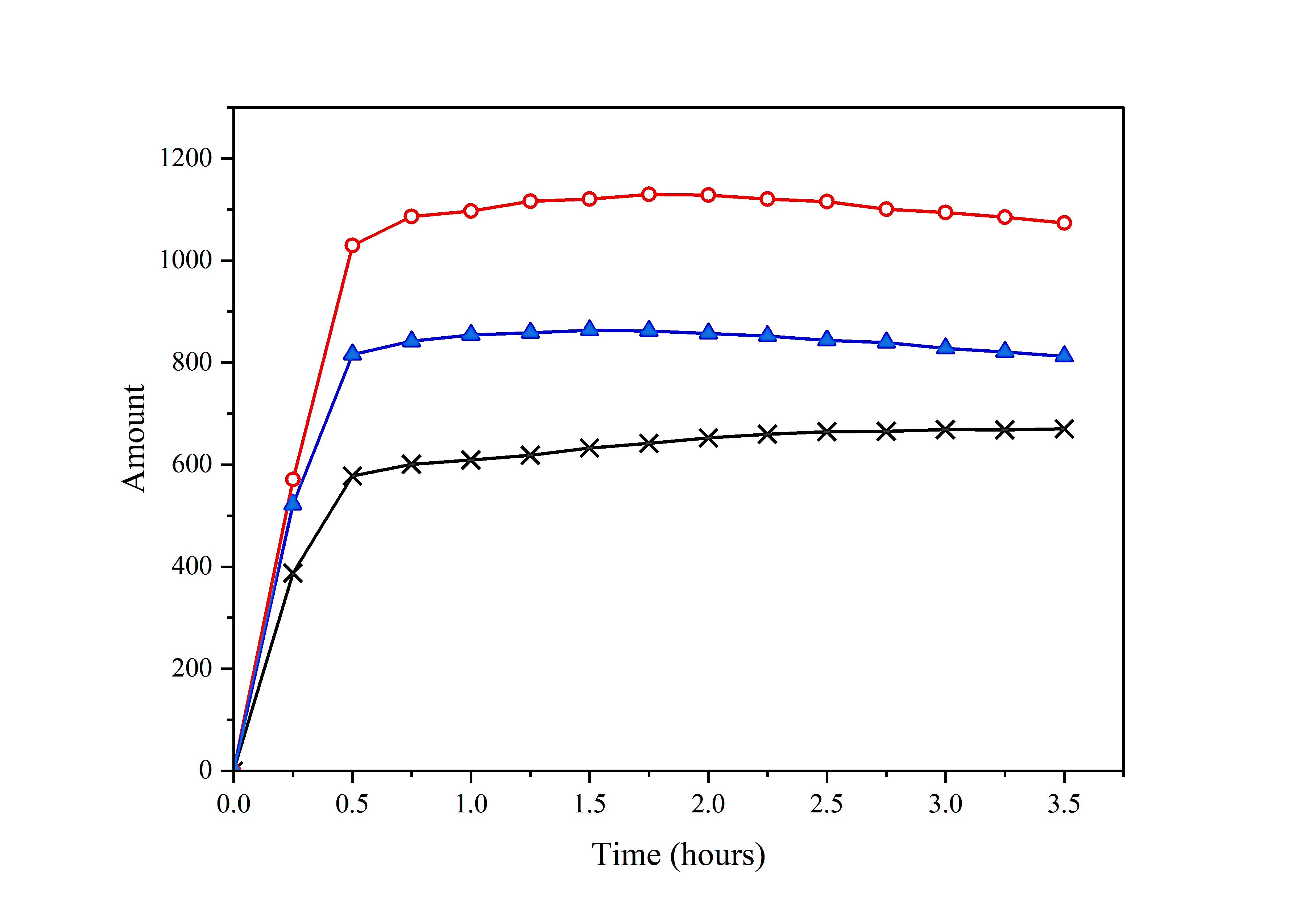 Introduction
How Does HPA and TiO2 Effect Activity?
0.5 wt. %
P25
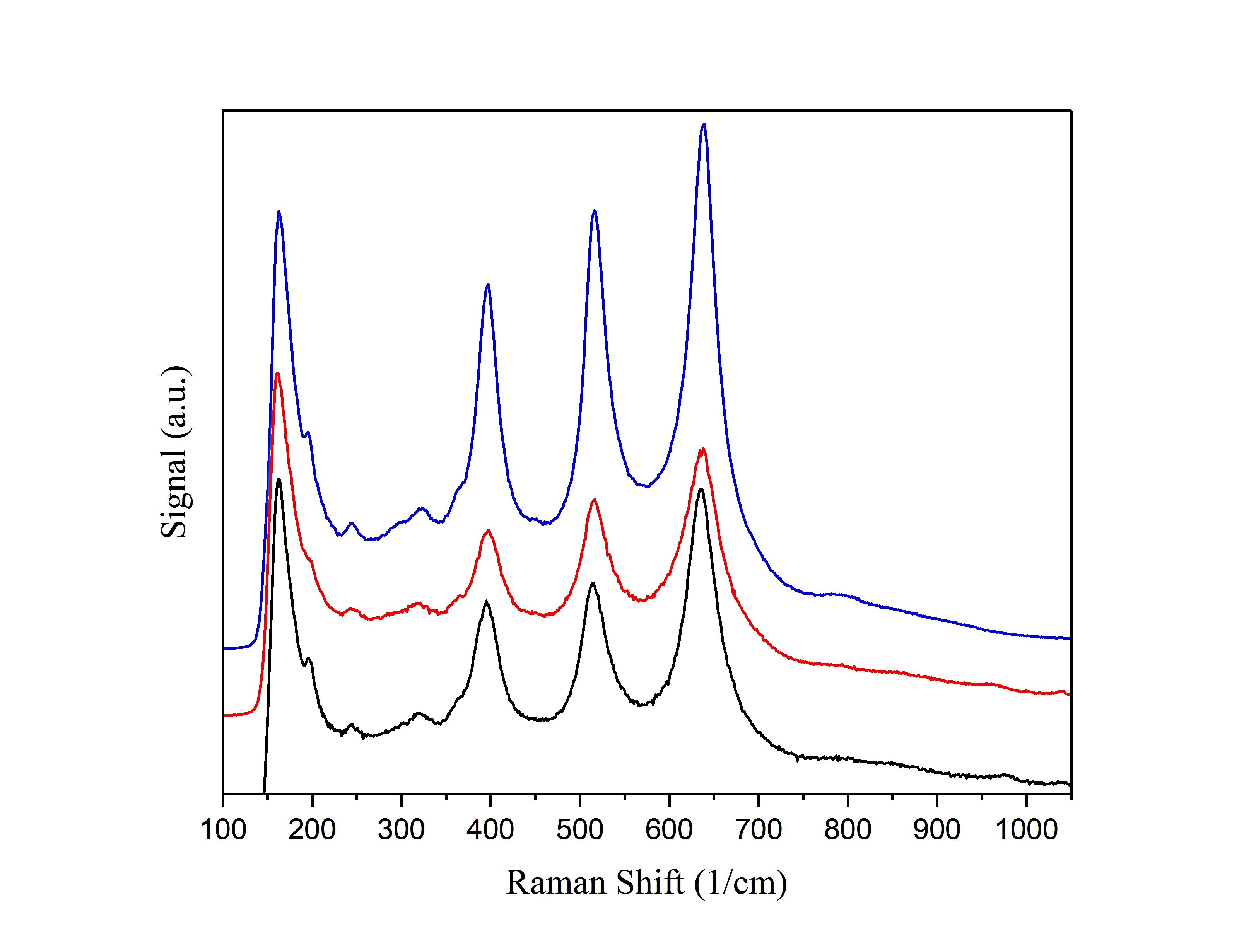 US Methane Emissions
Effect of Calcination Temperature
Methane (CH4) is an abundant greenhouse gas
Ethane (C2H6) and Hydrogen are higher value fuels 
Photocatalysis can overcome large energy inputs associated with thermal conversion
1 wt. %
(0.5)Au-TiO2
Effect of Gold Loadings
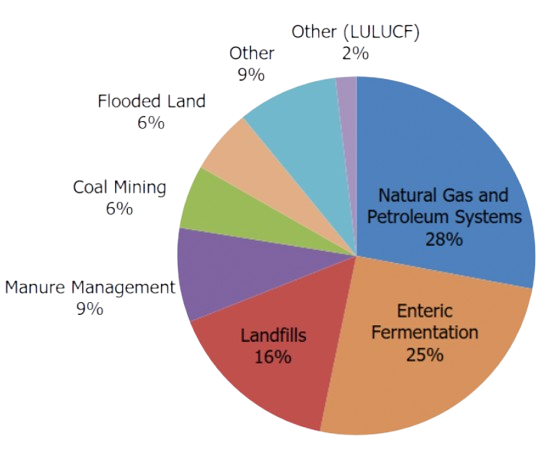 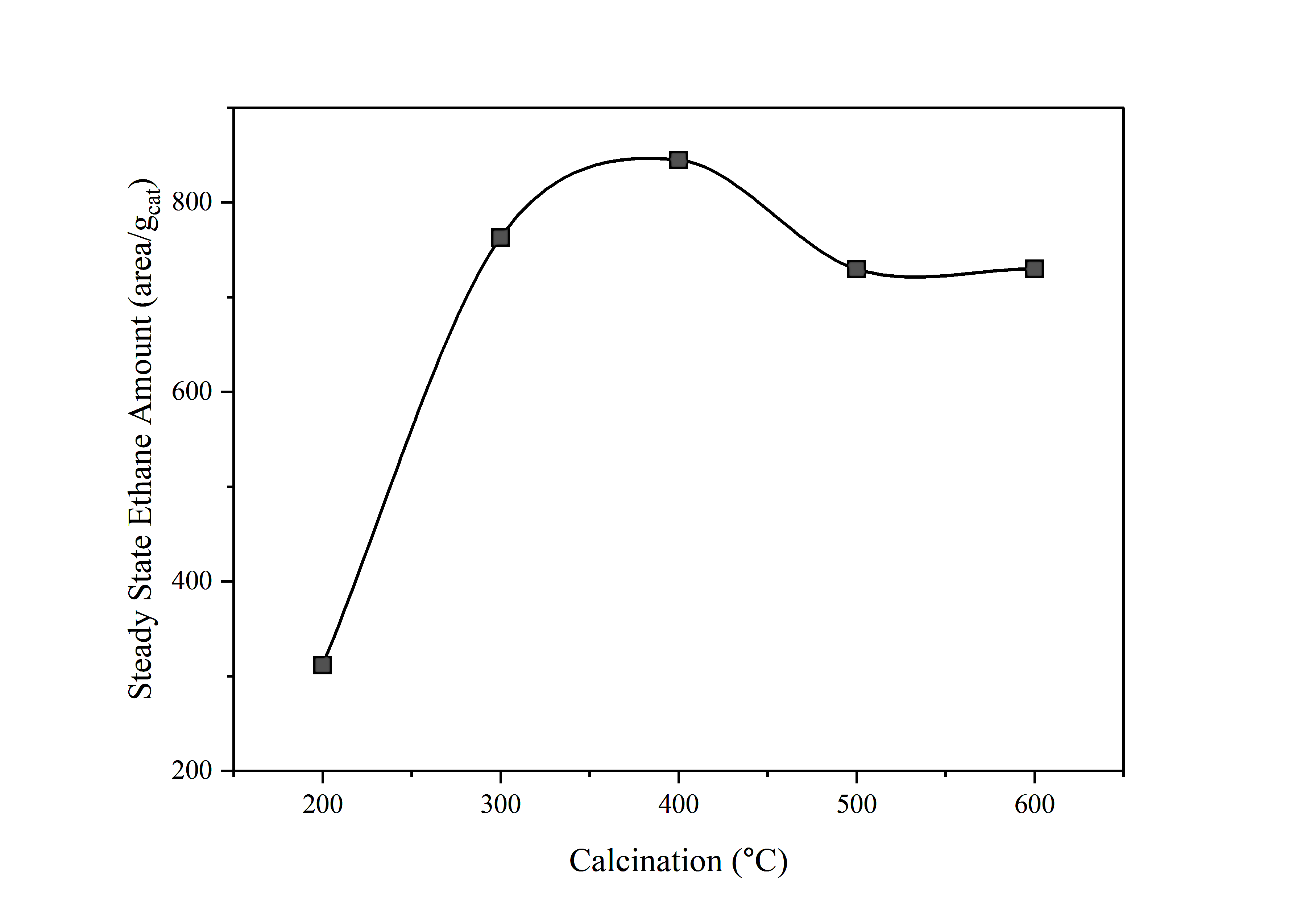 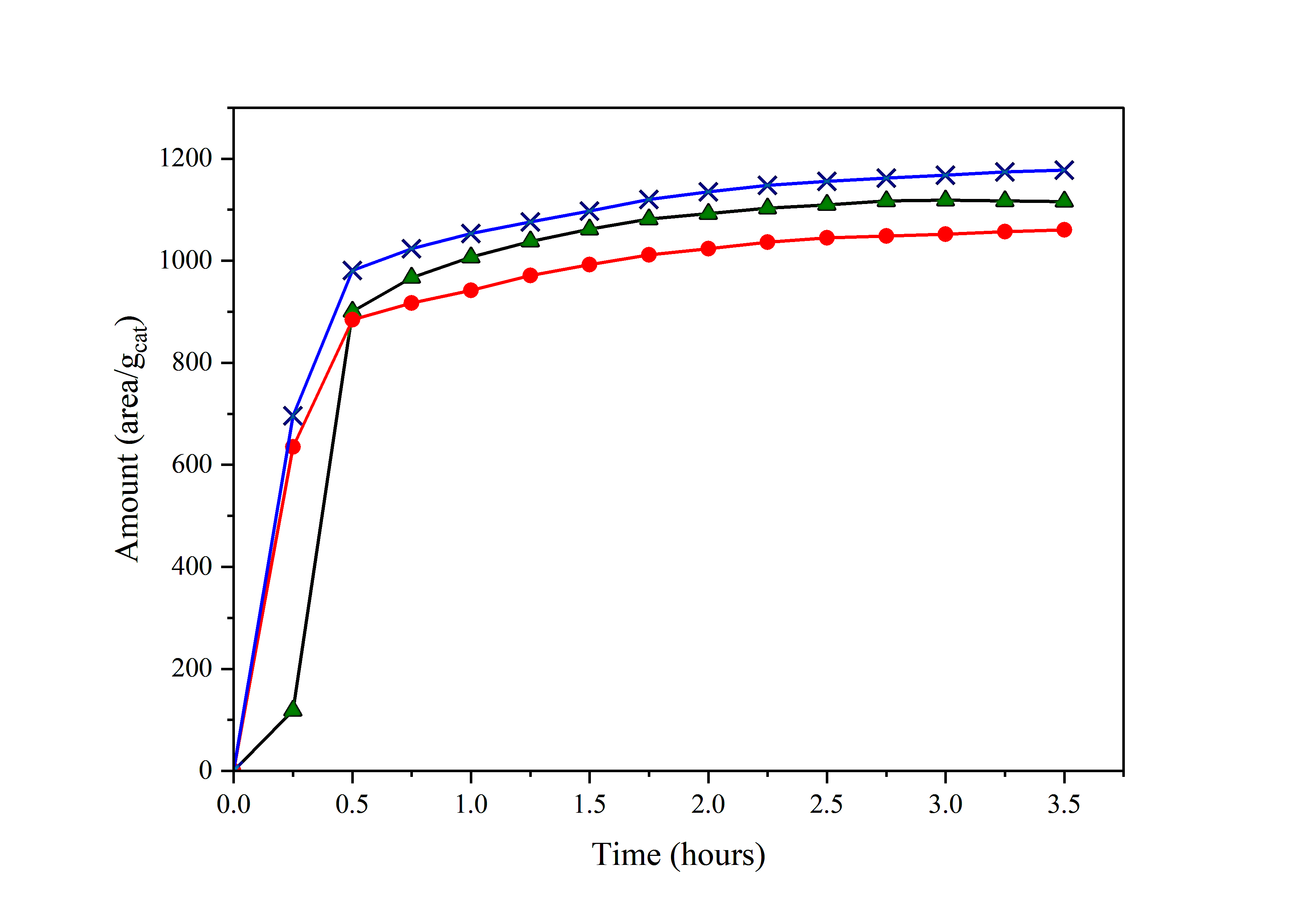 0.25 wt. %
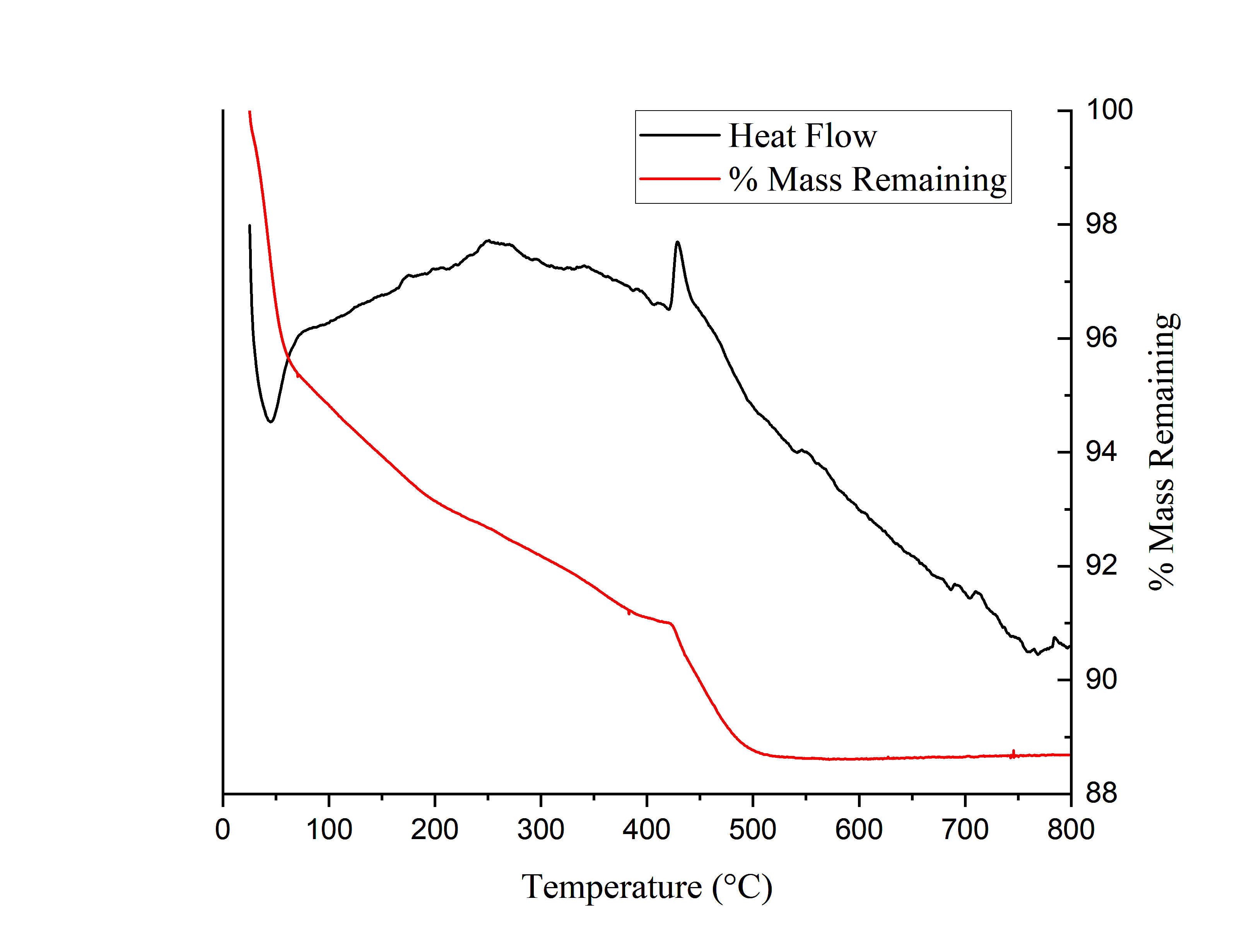 Regeneration 2
Endo				Exo
Amount (area/gcat)
TiO2
Regeneration 1
HPA-TiO2
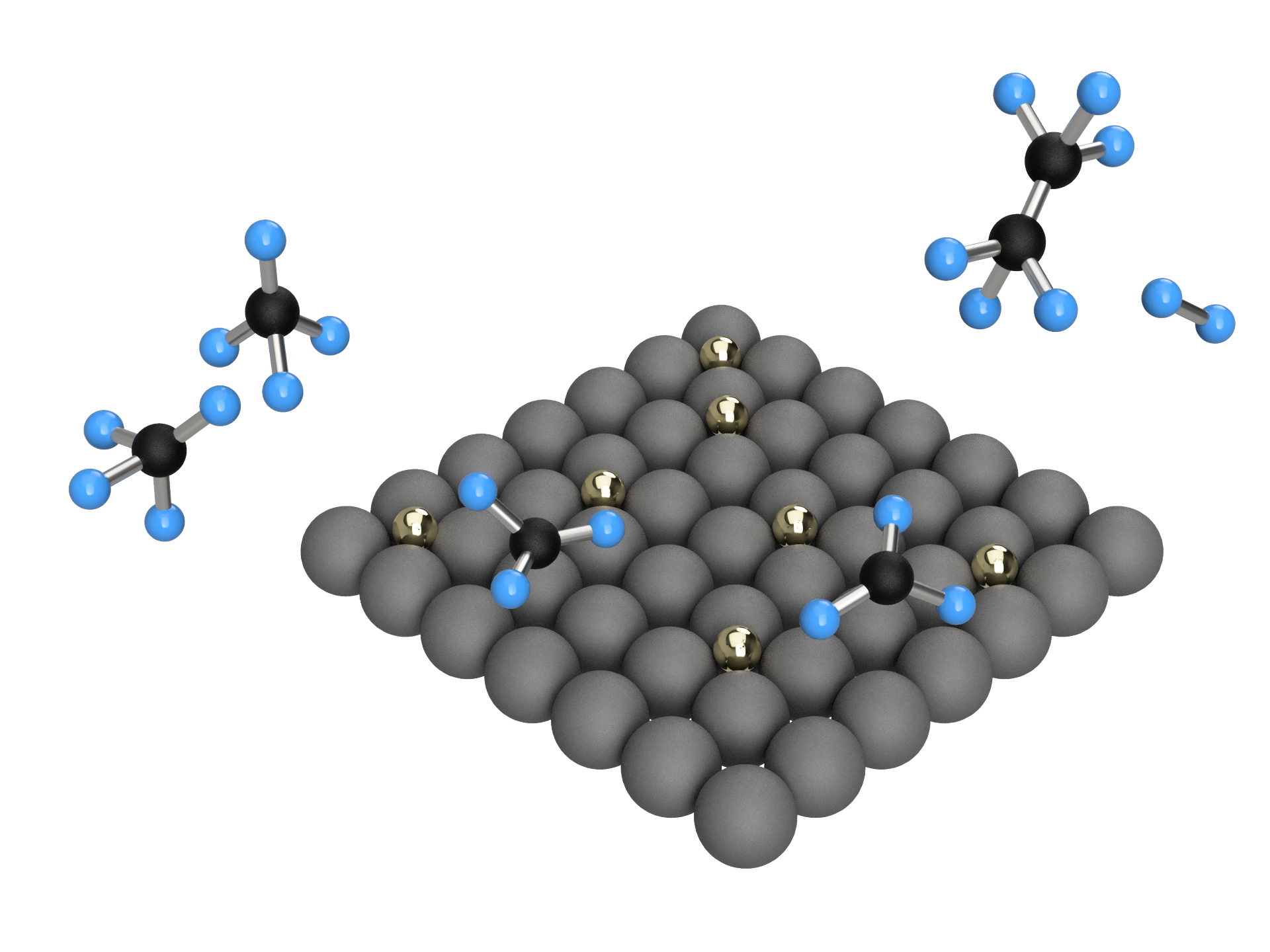 Gold facilitates C-H bond cleavage
Heteropoly Acid (HPA) promotes photocatalytic performance
Au-HPA-TiO2
UV
Visible
Non-Oxidative Methane-Ethane Conversion
Gold
Catalyst Synthesis
Activity Optimization of Au-HPA-TiO2 Catalyst
Gold Loading | Calcination Temperatures | TiO2 Support
Lamp ON | OFF
Ethane Yield vs. TiO2 Supports
(0.5)Au-(10)HPA-TiO2
Heteropoly Acid
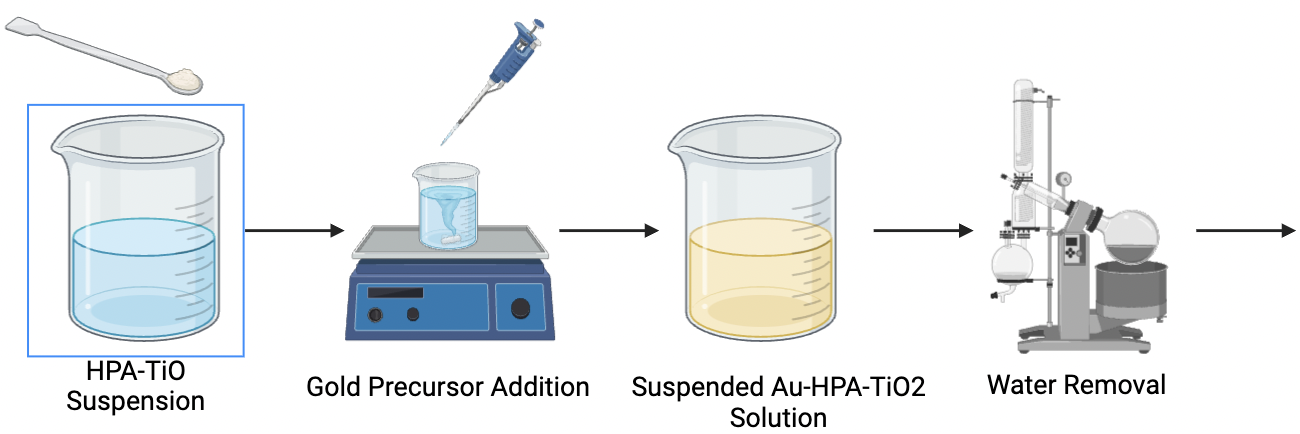 Thermogravimetric Analysis of (5)Au-HPA-TiO2
HAuCl4
Raman Spectra of Au-HPA-TiO2, HPA-TiO2, and TiO2
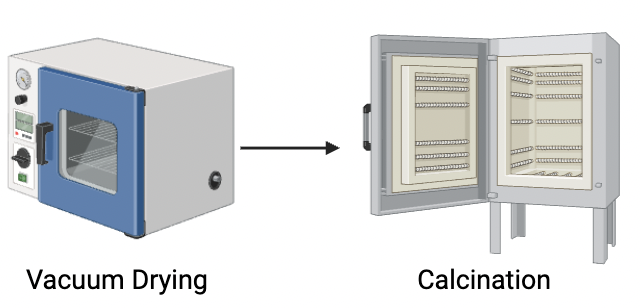 2
Wet Impregnation Method of Au-HPA-TiO2
Activity Testing
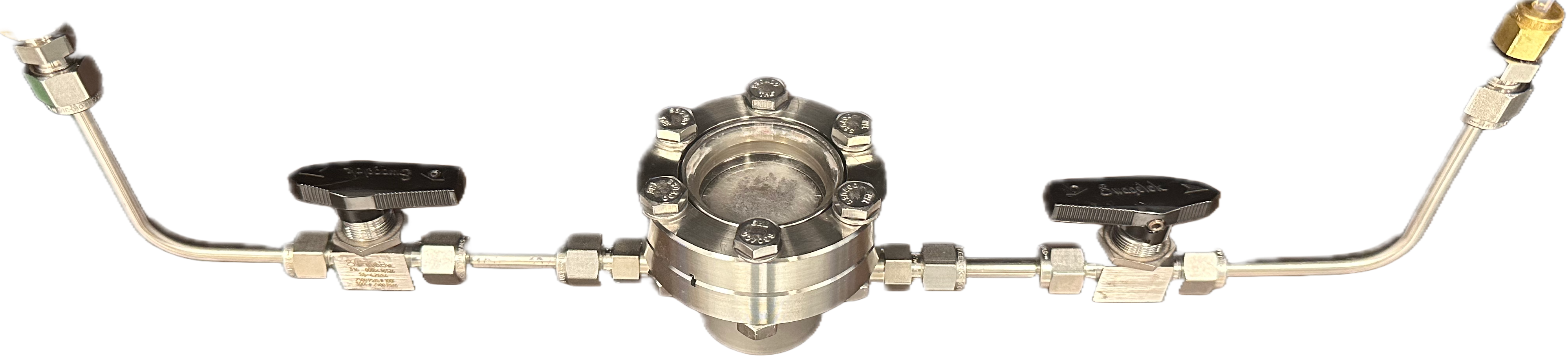 Photocatalytic activity testing
Role of HPA
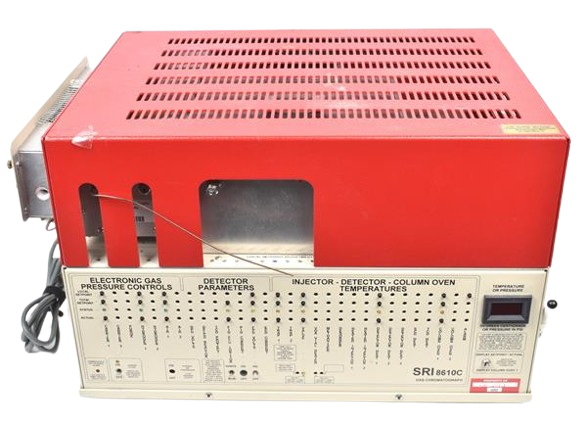 Sol-Gel TiO2 Exhibits Superior Ethane Production
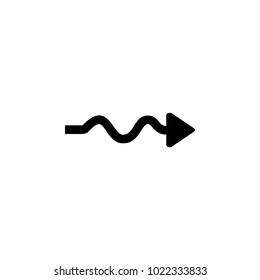 CH4 
C2H6 CO2
CH4 (10%)
He (90%)
Sol-Gel TiO2 Contains Anatase and Rutile Phases
Au- HPA-TiO2
Regenerative Studies
Light ON/OFF Test
Room Temperature
Advantages of a Flow Reactor:
Allows for continuous methane conversion
Mitigate overoxidation through decreased contact time
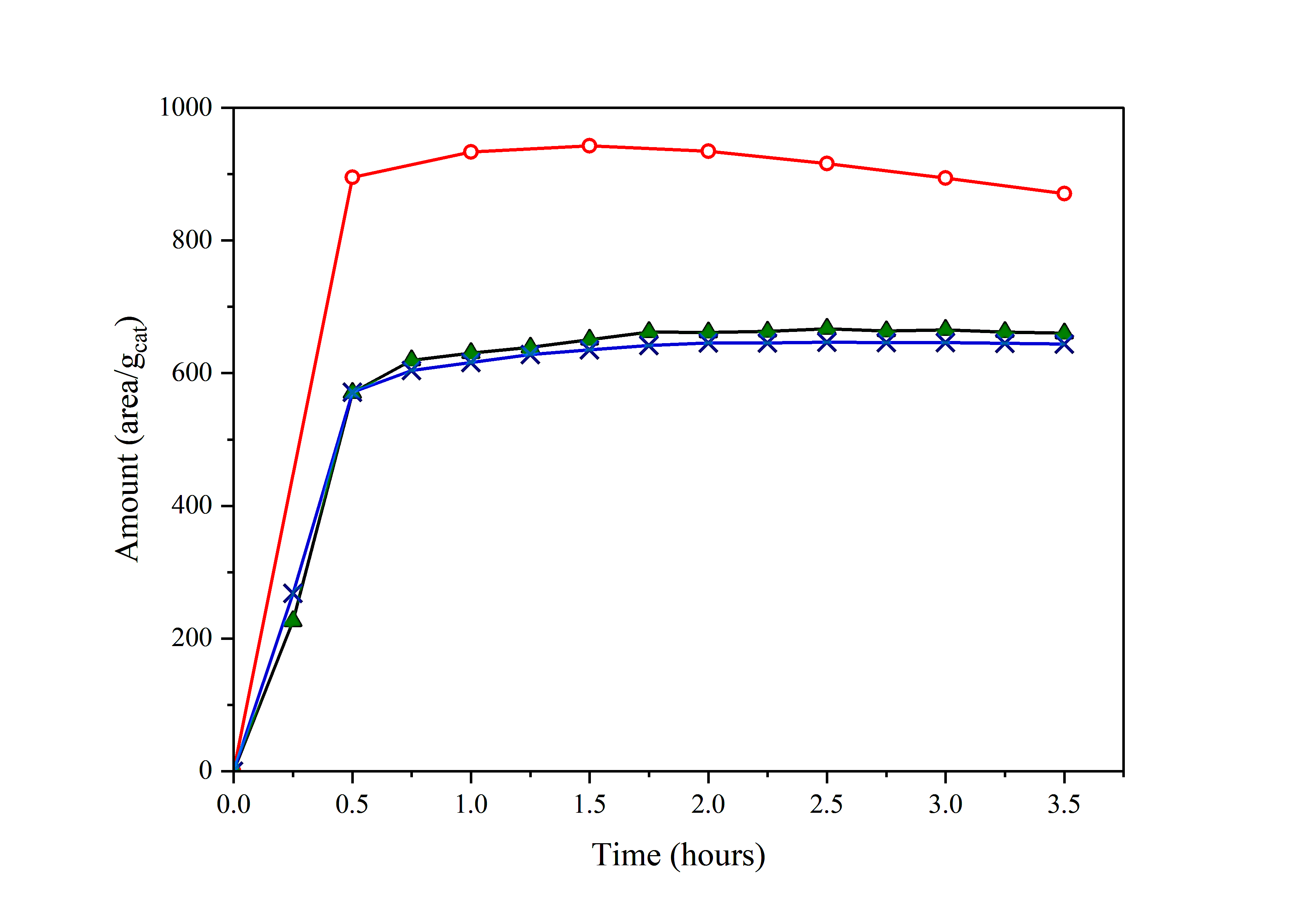 Initial
Summary
Regeneration 1
Photocatalytic methane conversion makes sustainable methane transformation feasible
The synergy between heteropoly acid and gold enables the production of ethane and hydrogen at moderate conditions
Brookite phase TiO2 may facilitate methane conversion
Initial
Regeneration 2
HPA Increases Ethane Selectivity
Acknowledgments
UNH Hamel Center for Undergraduate Research, Seth Drahusz, and Darcy Silver
References
[1] Overview of Greenhouse Gases. EPA, 2024
[2] Nat. Rev. Mater. 2022, 7 (8), 617–632.
[3] Nat. Energy 2020, 5 (7), 511–519.
(0.5)Au-HPA-TiO2